«Цифровые образовательные ресурсы, как средства повышения мотивации обучающихся в ПО Искусство»
Руководитель РМО учителей 
Предметной области Искусство
Самойленко Н.А.
"Ребёнок по своей природе – пытливый исследователь, открыватель мира. Так пусть перед ним открывается чудесный мир в живых красках и трепетных звуках, в сказке, в игре, в собственном творчестве, в красоте…»

В.А. Сухомлинский
Арт мастерская Жанетты
Чтобы мир вокруг нас стал еще красивее
https://zen.yandex.ru/id/5e0095181ee34f00afdf3cd8
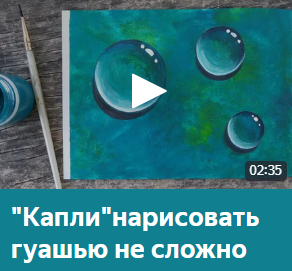 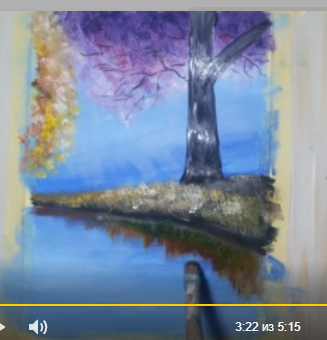 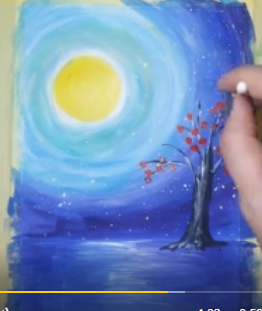 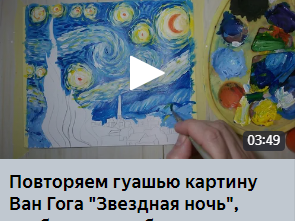 Интересные
мастер-классы: 
рисуем, лепим, 
красим,
декорируем, мастерим
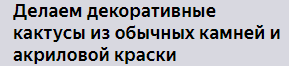 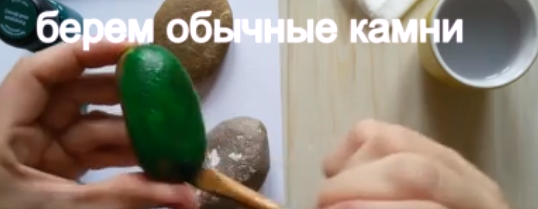 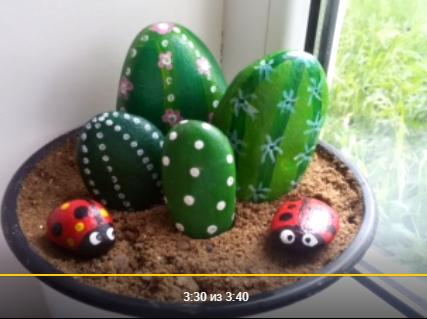 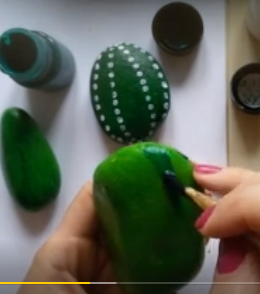 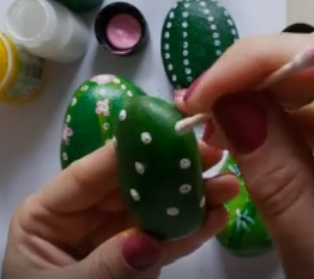 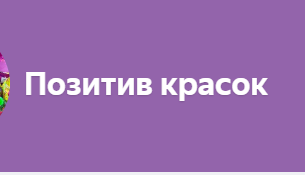 https://zen.yandex.ru/pozitiv_krasok
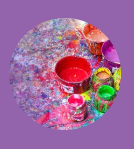 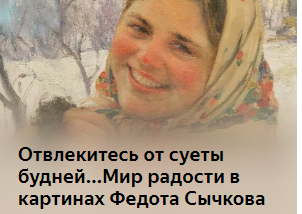 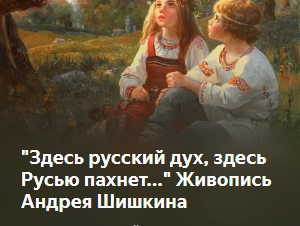 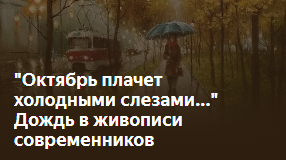 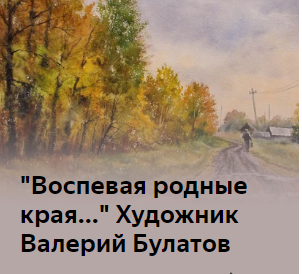 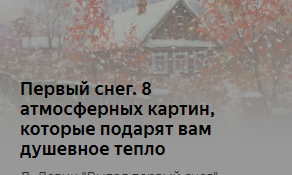 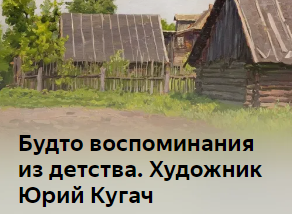 Подборки об интересных картинахСтатьи о мастерах давности и современности
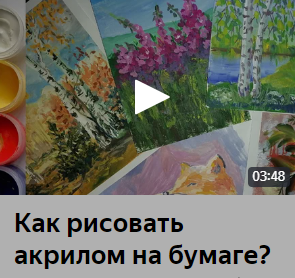 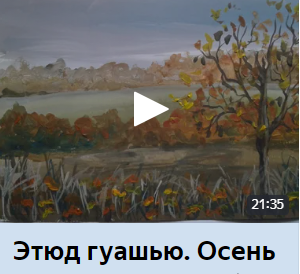 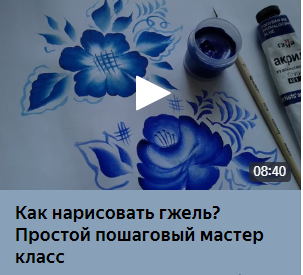 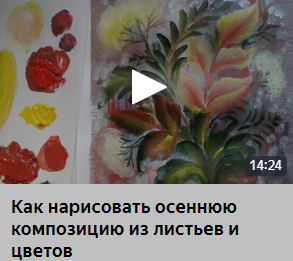 Пошаговое рисованиеОригинальные идеи для рукоделия и декора
Третьяковская галерея https://www.tretyakovgallery.ru/
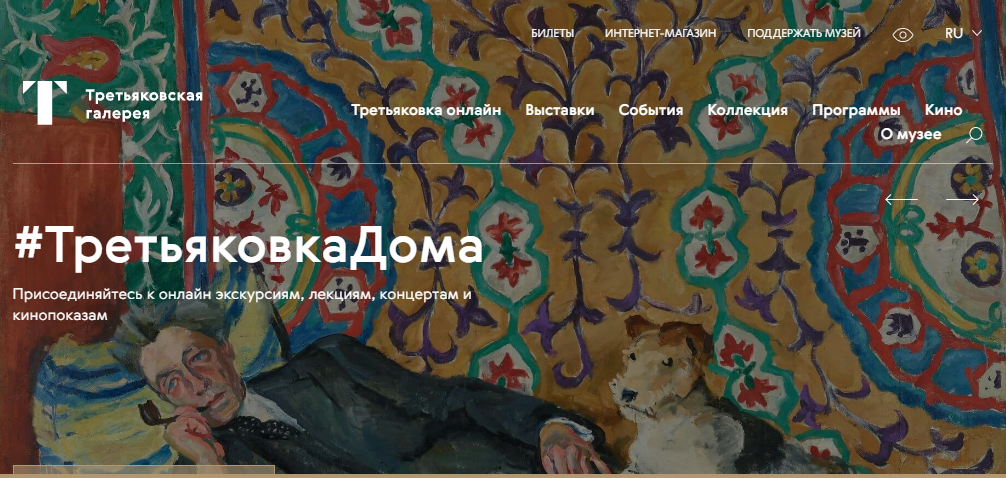 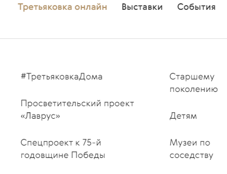 Видео-лекции о художниках, экскурсии в музеи, путешествия по выставкам, 
мастер-классы
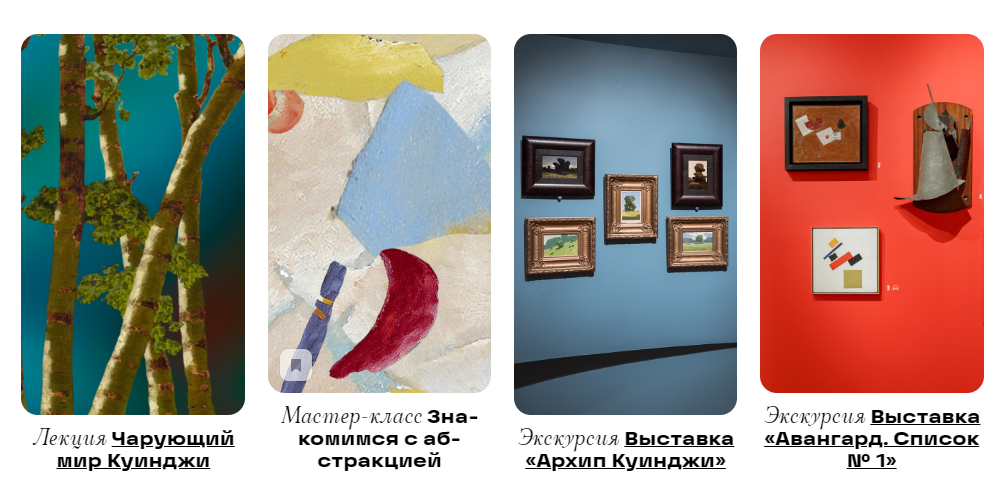 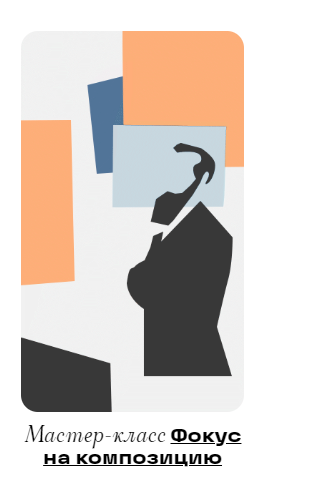 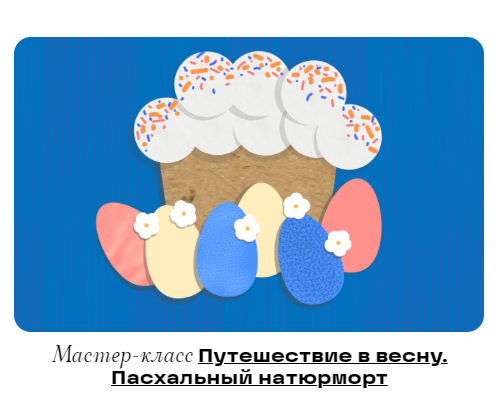 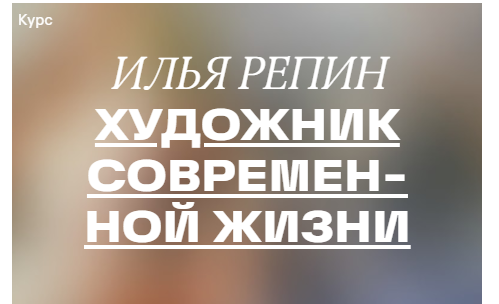 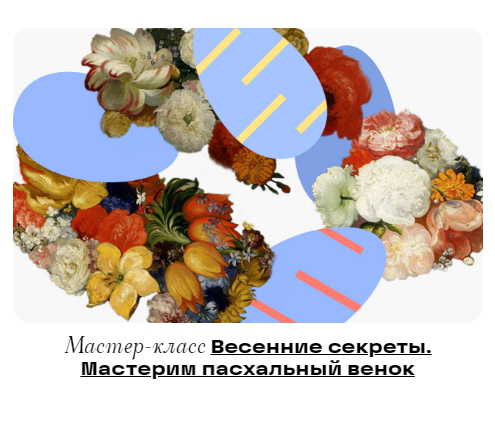 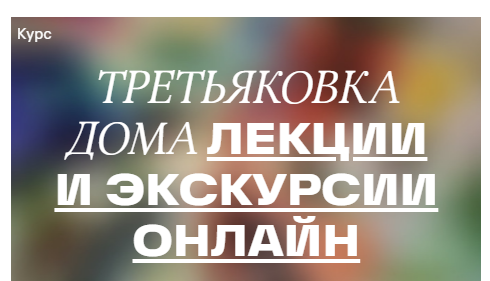 Школьникам о живописи https://shatiskusstvo.ucoz.ru/
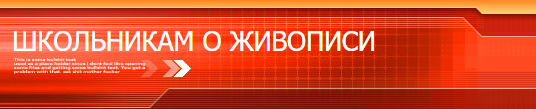 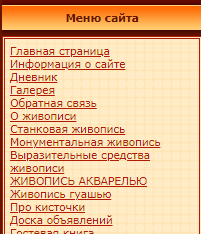 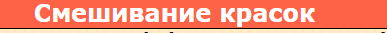 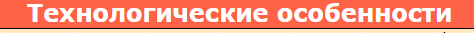 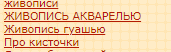 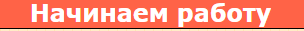 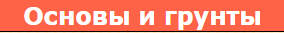 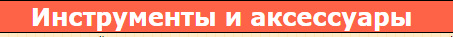 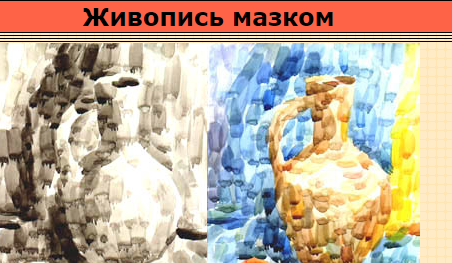 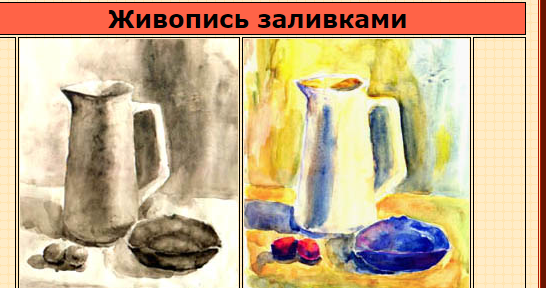 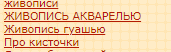 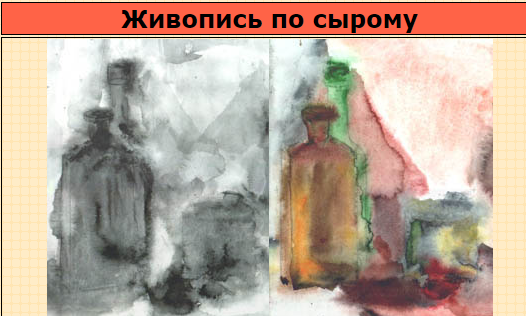 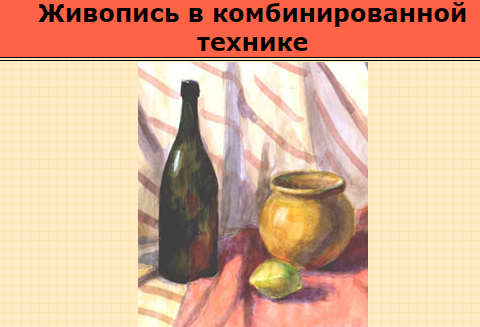 Художник онлайнhttps://my.hudozhnik.online/teach/control
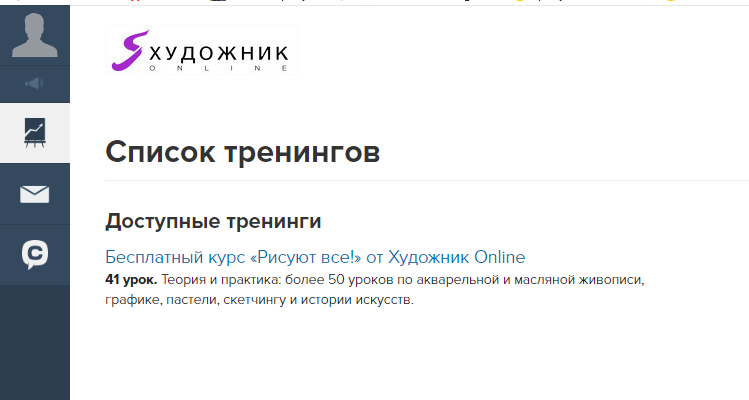 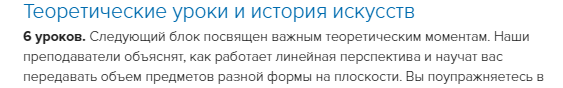 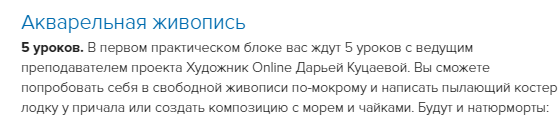 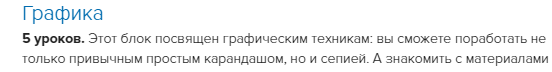 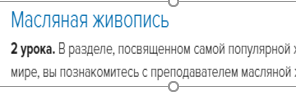 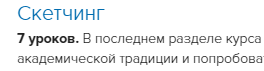 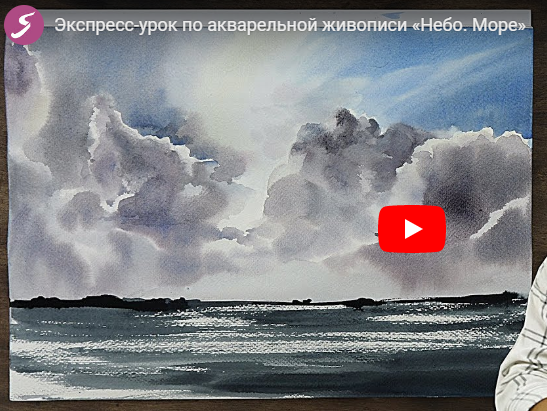 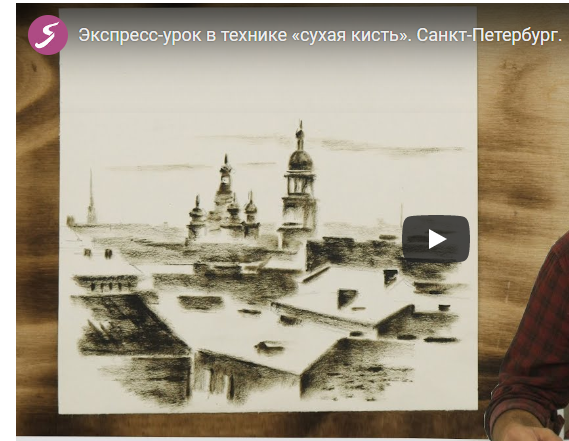 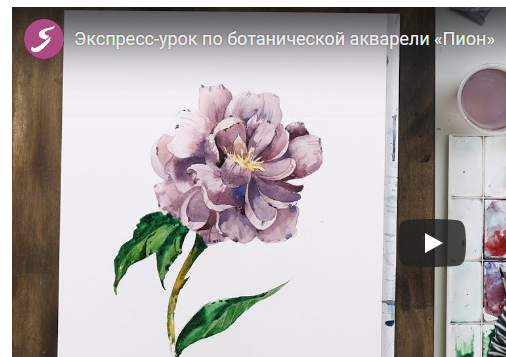 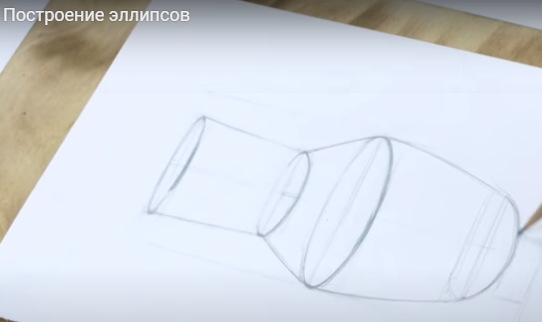 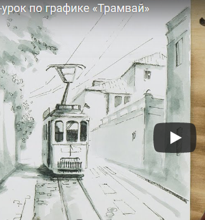 Приглашение на занятие. Урок по душе
Расписание марафона:

16 ноября: скетчинг маркерами
17 ноября: графика 
18 ноября: цифровая иллюстрация в Procreate 
19 ноября: масляная живопись 
20 ноября: история искусств 
21 ноября: пастельная живопись 
22 ноября: акварельная живопись
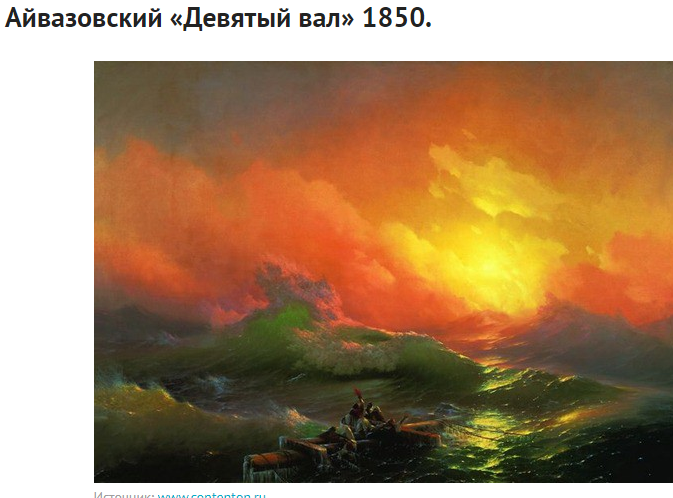 Самые знаменитые картины мира. Шедевры мировой живописиhttps://fishki.net/1839329-samye-znamenitye-kartiny-mira-shedevry-mirovoj-zhivopisi.html
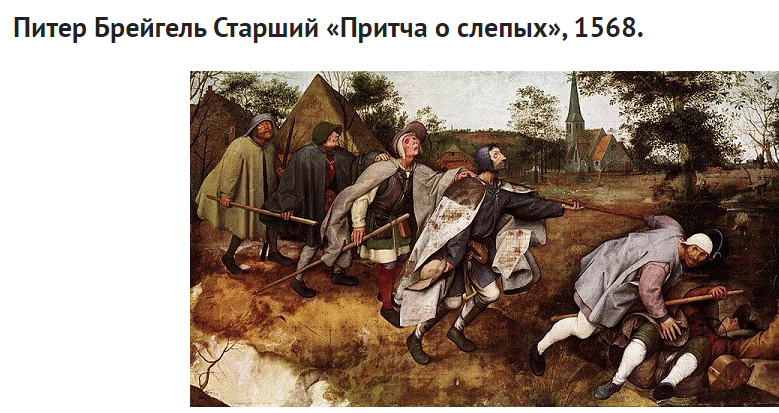 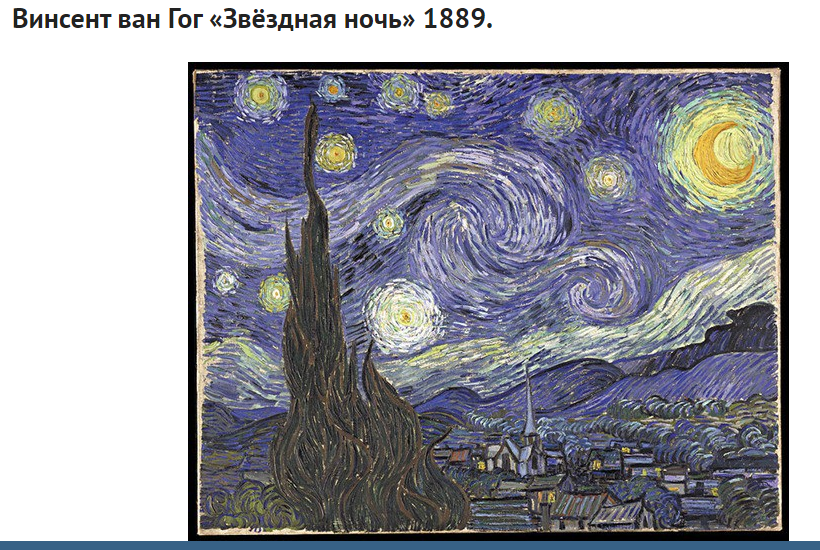 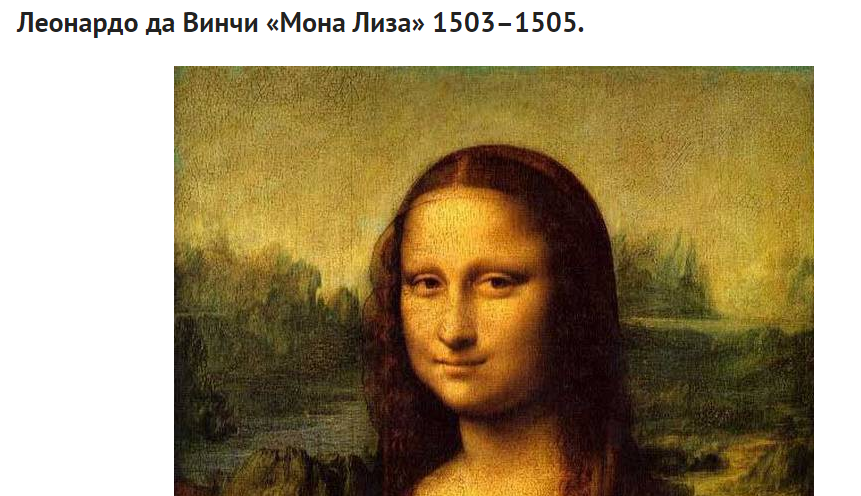 Белая и пушистая
Современная живопись 
и фотоискусство
https://zen.yandex.ru/id/5d6e1734bd639600ace20ed7
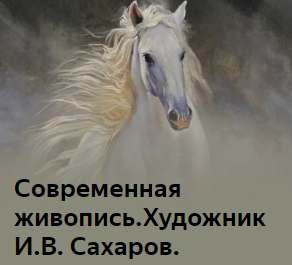 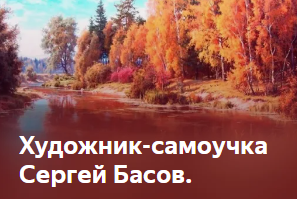 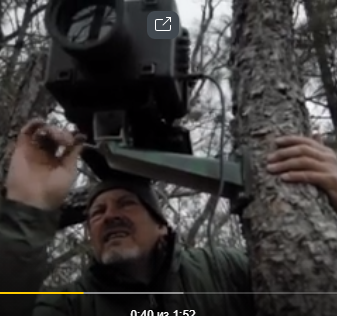 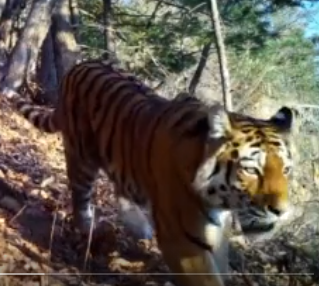 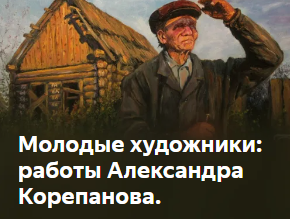 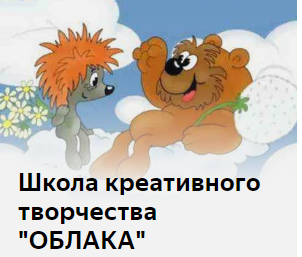 ОБЛАКА (creative school)
https://zen.yandex.ru/oblaka
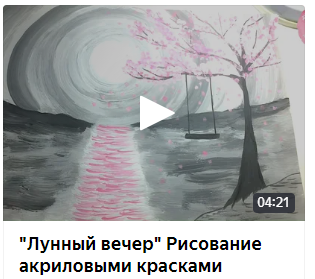 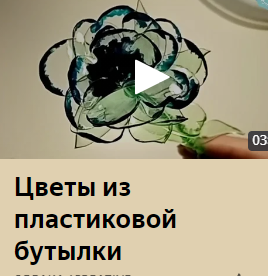 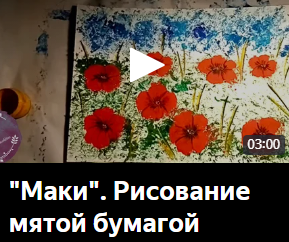 Разнообразие техники выполнения рисунка
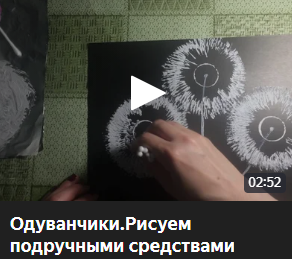 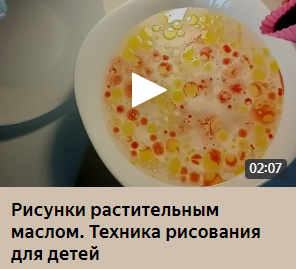 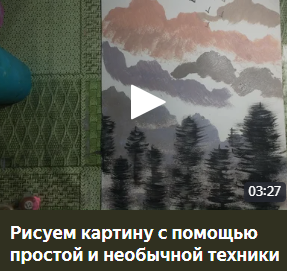 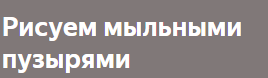 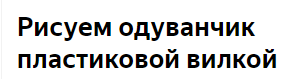 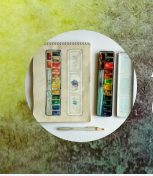 Акварель с Кирой Салимовой
https://zen.yandex.ru/kira_maratova_watercolor
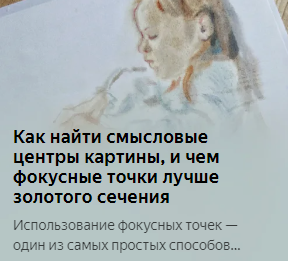 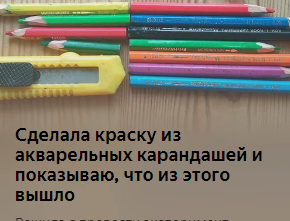 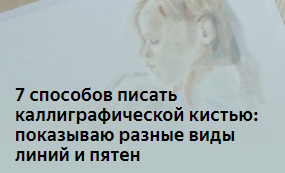 Познавательный
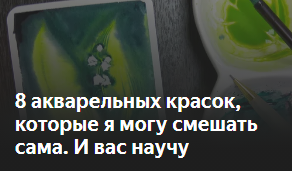 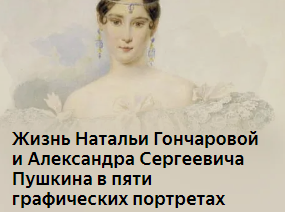 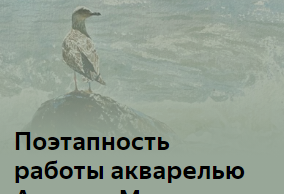 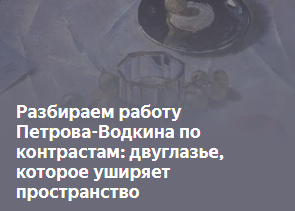 Контрасты в цвете

Цветовой контраст
Температурный контраст
Контраст по насыщенности
Контраст по светлоте
Контраст дополнительных цветов
Контраст по размеру цветового пятна
Контраст, которого нет (симультанный)
Правило третей
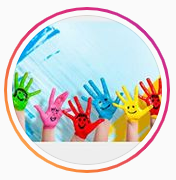 Своими руками
svoimirykami_
https://www.instagram.com/
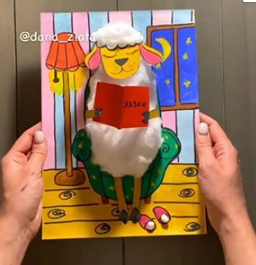 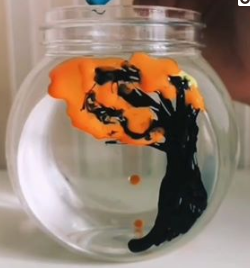 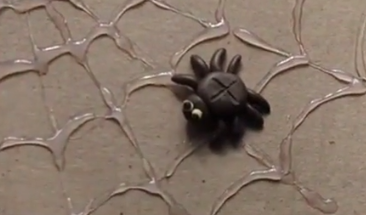 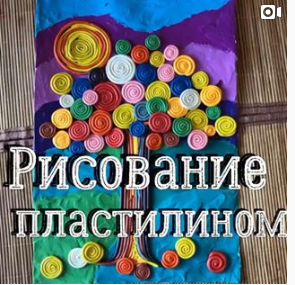 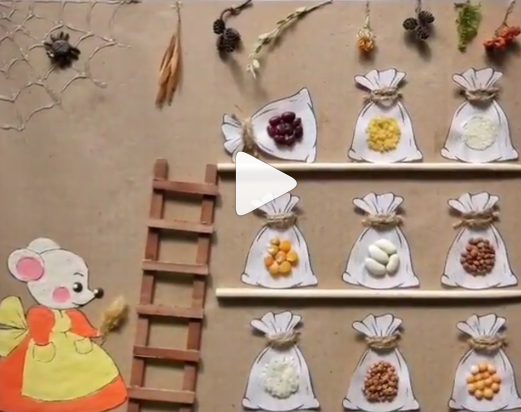 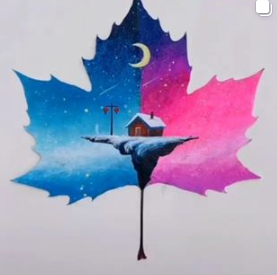 «…через неповторимое детское творчество – верная дорога к сердцу ребёнка"
В.А. Сухомлинский